The Great Lakes St. Lawrence Maritime System
Backbone of a nearly $8 Trillion Regional Economy
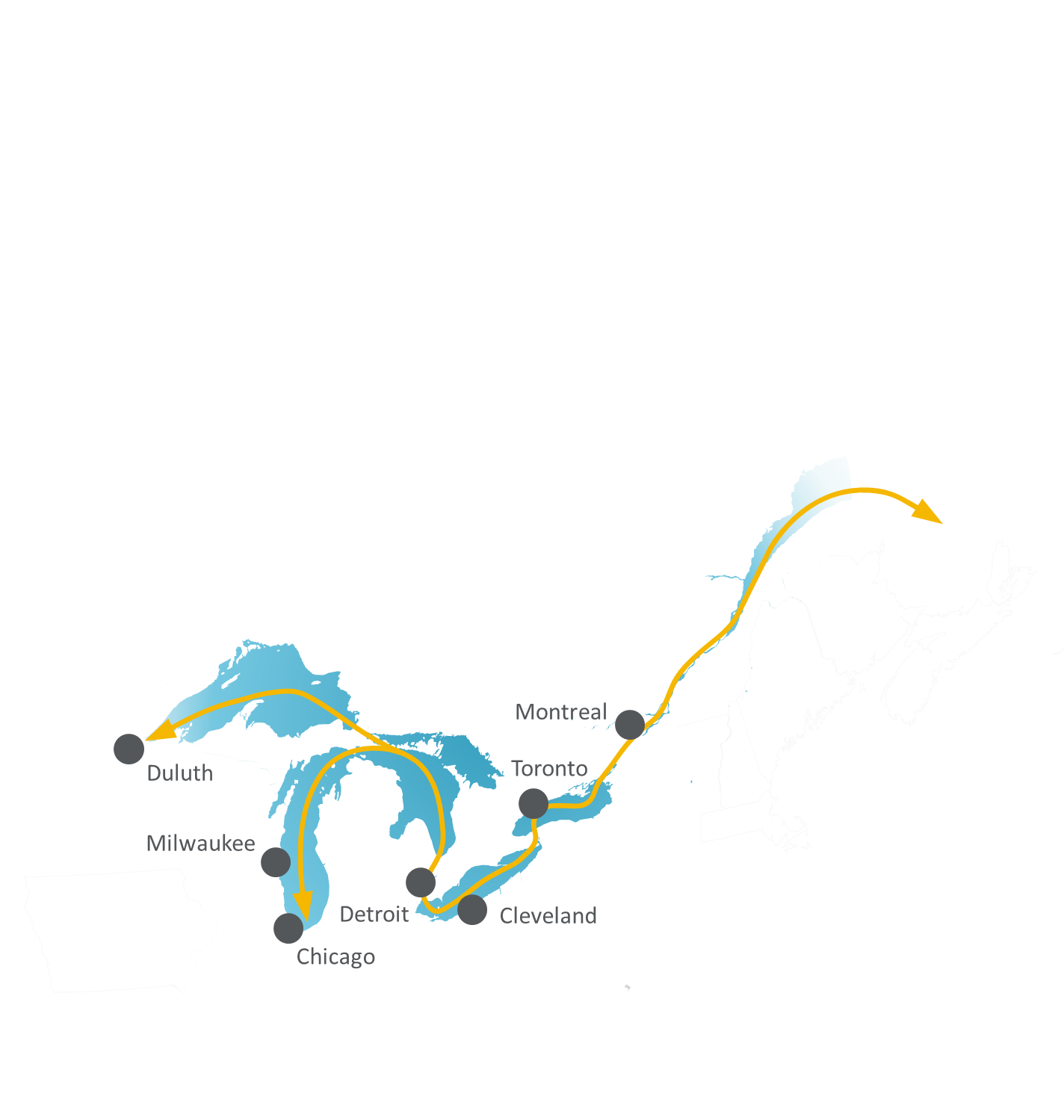 The Great Lakes St. Lawrence region includes the US states of Illinois, Indiana, Michigan, Minnesota, New York, Ohio, Pennsylvania, and Wisconsin, and Canadian provinces of Ontario and Quebec. If these were a single country, they would have the third largest economy in the world. 
This economy is supported by the world’s largest inland waterway: the Great Lakes and St. Lawrence River. This system provides a direct shipping connection between North America’s economic core and global markets.
Major International Cargo
100
10
2
1
millionpeople
states &provinces
region and maritime system
countries
100+ ports handle  400+ million tons each year:
Major Domestic Cargo
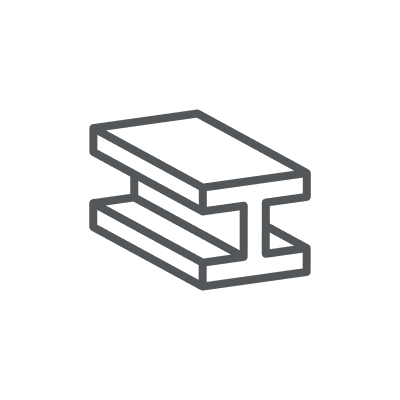 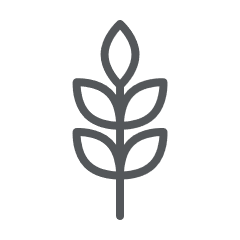 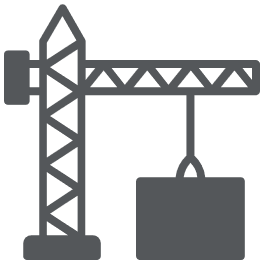 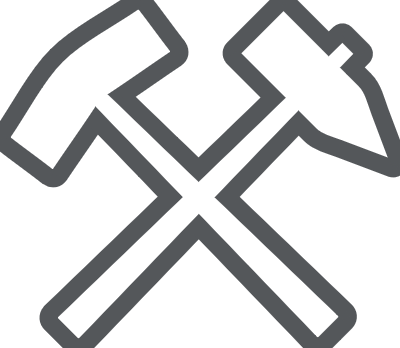 coal
aggregate
iron ore
steel
grain
containers
cement
machinery
The system handles essential cargo and is trusted by some of the world’s biggest shippers, including ADM, Cleveland-Cliffs, Cargill, Rio Tinto, and Siemens. Some international carriers serving the system include Fednav, Spliethoff, Wagenborg, and BBC.
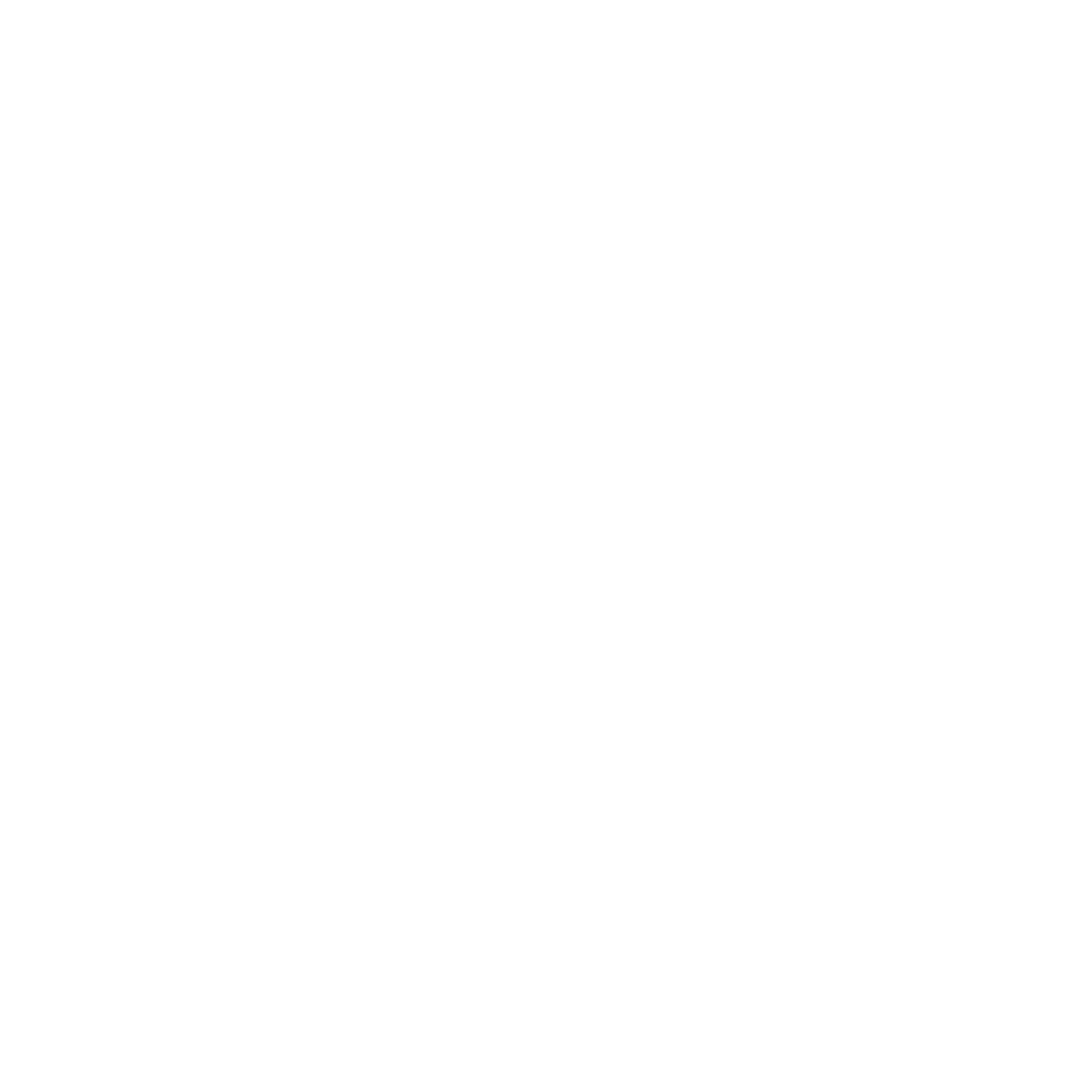 Great Lakes St. Lawrence ports connect to the rest of North America:
150
40
6
major railroads
major highways
million people within 8 hours
Our maritime system is a green shipping option for bulk and oversize cargo:
=
High
Fuel Efficiency
move 1 ton of cargo
SmallCarbon Footprint
358 km
Cargoes:
Value-Added Services:
Customs Clearance
Foreign Trade Zones
Heavy Lift
Storage
Warehousing
Great Lakes 
St. Lawrence system ports are ready to meet your needs.
with
1 litre
dry and liquid bulk
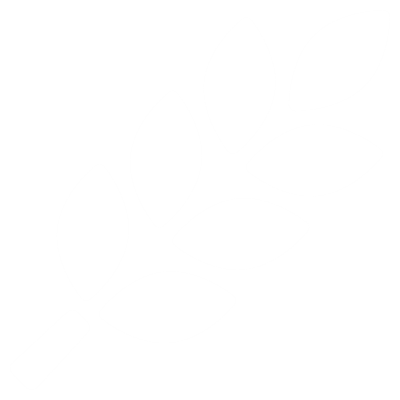 of fuel
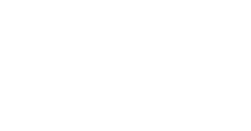 containers
break-bulk
gsgp.org